Critical Conversations onDiversity. Equity. Inclusion.
President’s Council on Diversity, Equity & Inclusion

Rebecca Maldonado Moore, PhD, LMSW │Professor [Chair, 2018-2020]	
Eric Romero, PhD │Assistant Professor [Vice Chair, 2018-2020]
Ruthy Watson, PhD │Director, HU CARES [Scribe/Secretary, 2018-2020]

Adrian Sandoval │Interim Director, Center for the Education & Study of Diverse Populations [PC DEI Chair, 2020-2022]



August 13.2020 10:00 – 10:50 am
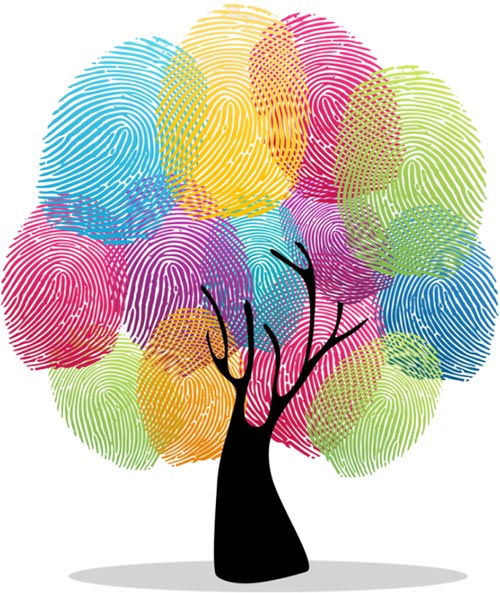 “The WORK” is difficult … sometimes the work moves forward … sometimes the work rolls over you …
Sisyphus Image Retrieved from: https://www.google.com/url?sa=i&url=https%3A%2F%2Fmedium.com%2Fpublishous%2Frevisiting-the-myth-of-sisyphus-41c6c7743359&psig=AOvVaw2yuPYvPV8-rx1I8odJkJgX&ust=1597246414692000&source=images&cd=vfe&ved=0CAIQjRxqFwoTCJCwn9u8k-sCFQAAAAAdAAAAABBU
Why Diversity and Equity Matters at HU
I	Historically		
II	Currently		
	Activities and Projects  	2020 PC DEI Strategic Goals
					HU 2025 Strategic Planning (Wed 3-4)
					Website development
III	And, in the Future 	
IV	Questions & Answers	Moderator: Dr. Erika Derkas
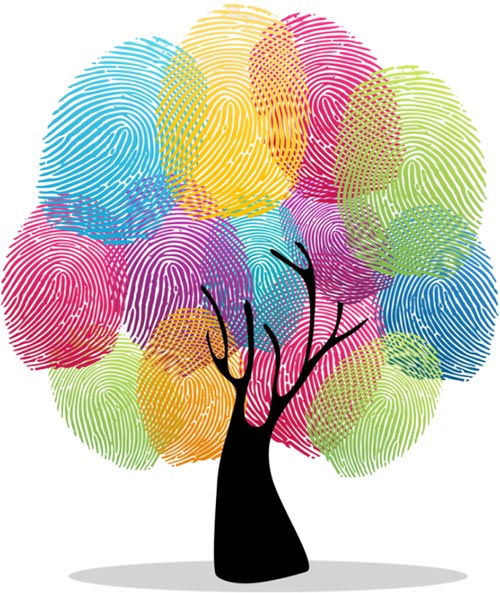 Why Diversity & Equity Matters
“Cheetah Moments”
Who are the stakeholders?
What is our institution’s score card for Diversity, Equity & Inclusion?
Where does our institution want to be five, ten, twenty years from now?
Practical realities to consider
Critical conversations about our campus climate
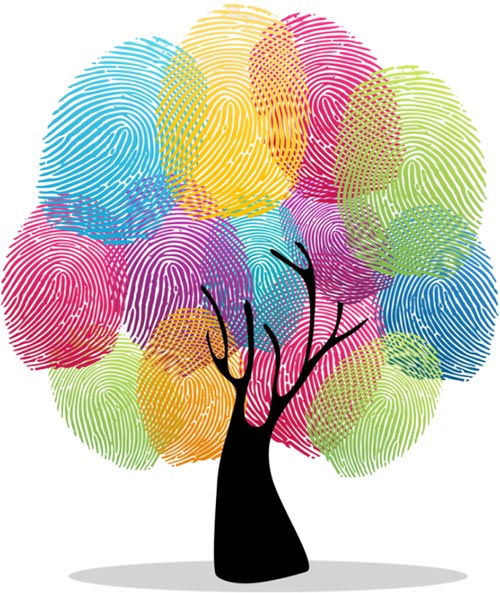 Turning Points and Definitions for Higher Education Systems
The socio-political context contributed to expanding multiculturalism in academia: returning WWII veterans; the Civil Rights Movement, the Red Power Movement, the Chicano/a and La Raza movements; Black Studies, Hispanic Studies, American Indian Studies, Asian Studies, Women’s Studies and Multicultural Studies AND Hispanic Association of Colleges & Universities (HACU) contributed to expanding multiculturalism in academia 
Gender inequities exist with some progress towards balance
Many institutions lack curricular diversity and inclusion requirements while some departments and faculty resist diversity curriculum (DeLeon, Katira, Lopez, Martinez, and Valenzuela, 2017)
Nationally, three-quarters of tenured faculty are white and do not represent the increasing diverse student populations (Masterson, 2019)
The Black Lives Matter movement fueled debate about the value of racial equity for all people of color
Note: Anti-bias training on Friday
Say Their Names
Trayvon Martin (2012), 
Michael Brown (2014), Akai Gurley (2014) Tanisha Anderson (2014) Tamir Rice (2014), 
Walter Scott (2015), Justin Howell, Sean Monterrosa, James Floyd, Eric Garner (2015), Michelle Cusseaux (2015), Freddie Gray (2015) Janisha Fonville (2015), Eric Garner (2015), 
Alton Sterling (2016), Philando Castile (2016), 
Stephon Clark (2018), Antwon Rose (2018), Botham Jean (2018), 
Atliana Jefferson (2019), Aura Rosser (2019), Elijah McClain (2019),
 Ahmaud Arbery (2020, Feb), Breonna Taylor (2020, March),                     George Floyd (2020, May), Rayshard Brooks (2020, June)
Retrieved from: https://interactive.aljazeera.com/aje/2020/know-their-names/index.html
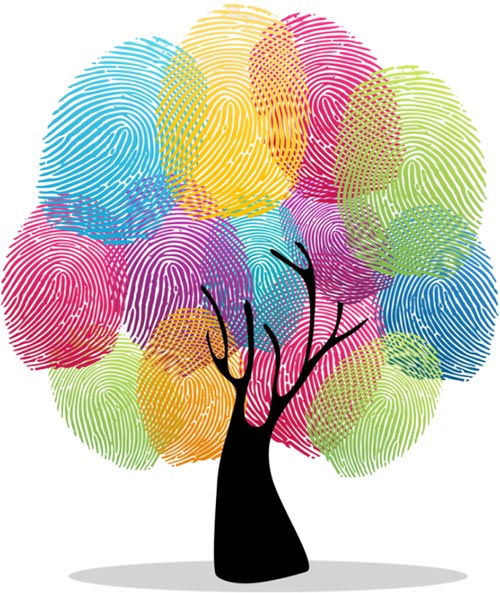 Women and LGBTQ+ Hate Crimes
Missing and Murdered Indigenous Women - the numbers are staggering. Our women are murdered at a rate 10 times higher than other ethnicities and it's the third leading cause of death for our Women (Centers for Disease Control).  The majority of these murders are committed by non-Native people on Native-owned land. Because of the lack of communication between state, local, and tribal law enforcement, it's difficult to begin the investigation process. (5,712 in 2016) https://www.nativewomenswilderness.org/mmiw
Violence against transgender communities - in 2019, advocates tracked at least 27 deaths of at least transgender or gender non-conforming people in the U.S. due to fatal violence, the majority of whom were Black transgender women. Christa Leigh Steel-Knudslien, Viccky Gutierrez, Celine Walker, Tonya Harvey, Dustin Parker, Yampi Mendez, Arocho Neulisa, Luciano Ruiz, Monika Diamond, Johanna Metzer, Layla Pelaz Sanchez, Penelope Diaz Ramirez,  Booker, Chynal Lindsey, Dee Dee Waters …  https://www.lgbtqnation.com/2018/03/transgender-people-murdered-2018/ and https://www.hrc.org/resources/violence-against-the-trans-and-gender-non-conforming-community-in-2020
There has been an increase in fatal attacks of LGBTQ people.  https://www.usatoday.com/story/news/2019/06/28/anti-gay-hate-crimes-rise-fbi-says-and-they-likely-undercount/1582614001/
Turning Points and Definitions cont.
Academic freedom underlies the expression of diversity and equity in beliefs, attitudes and behaviors 
The reality that Final Clubs (W/M) at elite universities are alive and well  
the Supreme Court decision on same sex marriages has impacted many LGBTQ+ students on campuses; The House of Representatives recently passed the Equality Act to Prevent LGBTQ Discrimination in housing, applying for credit, the workplace, public accommodations and more  [May 2019]
Financing higher education for most students of color is challenging 
Hate crimes and race-based discrimination on college and university campuses continue to increase annually (Bauman, 2018)
Undocumented and DACA student status continues to create psychological and other stressors for our students and their families and,
How “the status quo favors power and privilege” (Women’s Caucus for Political Science, February 2019)
Benefits of DEI for students, staff, faculty and community include:
Identity exploration as a lifelong process 
Academic engagement that occurs within diverse and inclusive environments 
Critical thinking skills that cultivate interactions with diverse colleagues in curricular and co-curricular settings. 
College satisfaction outcomes demonstrate that co-curricular programs and activities increase improved perceptions and experiences with the campus climate.
Diversity of faculty and staff contribute to shaping a campus culture that values difference; engages students with people that are different than themselves; and, prepares students for the workforce realities of diversity.
Defining Terms
Diversity Dimensions of individual and group difference can include age, culture and ethnicity, disability, gender identity, intellectual perspective, nationality, race, religion, political affiliation, sexual orientation, socioeconomic background, and veteran status (AACU, 2015; Banks et al; Chang, et al, 2011; Williams & Wade-Golden, 2007; Tatum et al, 2003).
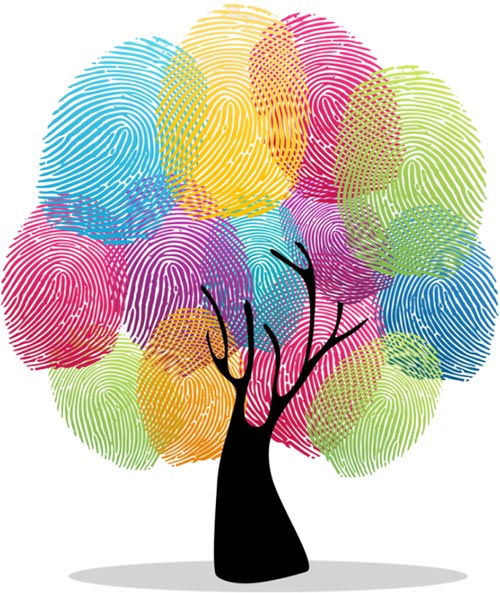 Diversity is also defined in terms of inclusion and representation within higher education systems.
Inclusion is intentional, sustained engagement with diversity in curricular, co-curricular and communities (AAUP, 2015) while promoting respect among and between all stakeholders. 
Representation of diversity ensures that the staff, faculty and administrative positions reflect the student demographics of a given university. Diversity of faculty can contribute to shaping a campus culture that values difference; engages students with people that are different than themselves; and, prepares students for the workforce realities of diversity.
Equity is about outcomes
while Equity-mindedness is having the ability to recognize disparities that exist for students, staff, and faculty of color. 
Awareness of unequal education opportunities creates the space to dialog and design strategies that address the assets and challenges that marginalize individuals. 
Equality is “defined as treating everyone the same or giving everyone the same opportunities regardless of their individual attributes … in contrast, equity accounts for differences [including culture] in individual attributes and experiences for the purposes of achieving equal outcomes” (Bension, Dowd & Witham, 2016).
Making Excellence Inclusive
is a guiding principle of the AACU in developing, improving, infusing and sustaining diversity, equity, inclusion policies and practices with accountability measures. 
Inclusive excellence is demonstrated through recruitment, retention, and hiring as well as “research and teaching, student development, institutional functioning and engagement in local communities” (Williams et al, 2005 and AACU, 2019).
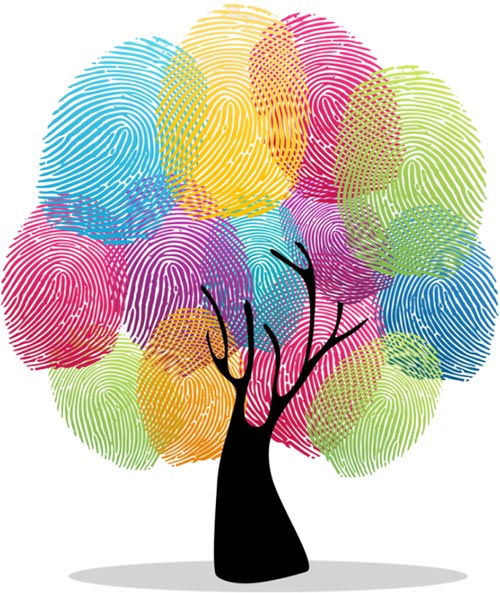 Inclusive Excellence  …
Is a comprehensive approach intentionally engaging all constituents in equity and inclusion strategies on and off campus while ensuring positive outcomes and institutional transformation 
An IE framework expands intersectionality to promote equity & inclusion across integrated activities, programs, resources, practices and policies.
Advancement occurs through self-awareness and growth, student success; curricular and co-curricular initiatives; institutional functioning; and, service in local and global communities.
Linking diversity and equity principles to quality student outcomes involves organizational assessments to integrate equity & inclusion across and within campus units.
Assessments can contribute to 
understanding the culture of an institution (historical legacy, power and politics, policies, practices) that includes positive and negative issues of race and racism; 
identifying racial/ethnic diversities (numbers and projections);
identifying deliberate leadership training opportunities for diverse populations; 
expressing student experiences and perceptions including cross-racial interactions (student learning and development, campus climate); 
assessing levels of respect for individuals and groups (beyond “tokenism”);
demonstrating a commitment to diversity, equity and inclusion (symbols, curriculum and co-curricular programming) 
establishing support for defending potential legal challenges (risk-management)
collaborative coalitions engaging in the change process
connecting campus climate data with achieving student educational outcomes. 
(Chang et al, 2011; Hurtado, 2008; Martinez-Acosta & Favero, 2018; Rankin & Reason, 2008).
A multidimensional, comprehensive campus climate survey
should include four internal climate-related factors that are within the control of an institution. These factors include:
Compositional or structural diversity (policies, practices, funding, curriculum, hiring practices, academic affairs and other “day-to-day business”) (Chang, et al 2011), 
The psychological dimension of the climate as perceived and experienced by stakeholders,
The behavioral dimension of the climate as perceived and experienced by stakeholders, and
An institution’s history and legacy of inclusion or exclusion, and
Considers government/policy and socio-historical contexts as external factors that also contribute to understanding an institution’s diversity climate (Hurtado et al., 1998, 1999).
The President’s Council on Diversity, Equity, and Inclusion (2017 - 19) posed these questions when considering a campus climate survey
Is our ethnic diversity a result of deliberate efforts or a result of our state’s population ethnicities? 
Do HU faculty and staff mirror the state’s population? Do our faculty mirror our student population?
Do HU administrators reflect the state’s demographics and student demographics?
Are student outcomes deliberately linked to DEI practices and policies?
Does the university’s mission statement truly support DEI practices and policies?
Does the Faculty Handbook support DEI policies and practices?
Are Human Resources policies and practices effective in recruiting and retaining diverse staff and faculty?
Why doesn’t HU increase awareness of its HSI status with stakeholders? Why hasn’t HU applied for more Title V funds? 
How can an Advisory Council provide services and resources to HU’s diverse students, staff, and faculty?
What would a Center of Inclusive Excellence look like? What would its purpose and functions be?
HU Representational & Gender Demographics
Fall 2019 Fast Facts on Students
2/3 (67%) of all students were female and 33 % were male 
More than half of all Highlands students were 
54% Hispanic
23%  White; 
9% identified as American Indian, Native American, or Indigenous; 
5% African/Black Americans and, 
4% of all students were International. Approximately 4% identified as “Other”.
(Retrieved from http://its.nmhu.edu/IntranetUploads/006620-Fall2019St-12102019125504.pdf)
Assess and increase diversity courses across units to benefit all students
Review of the Graduate and UG Course Catalogs located course names & CRNs that reflect diversity or multiculturalism in the title: approx. 65; mostly in SOE and CAS, some in SSW 
Women’s Studies and NAHS are the only stand alone minor-programs that specifically address multiculturalism and diversity
All students should have an understanding of the value of cultural diversity.
Speaking Truth
Leadership & Vision
Cultural Intelligence
Acknowledging inequities & disparities exist in policies and practices
Resources
Complex and often difficult vertical and horizontal communications
Collaboration 
This work takes time, commitment, and resilience
IIDiversity. Equity. Inclusion. Currently at Highlands University
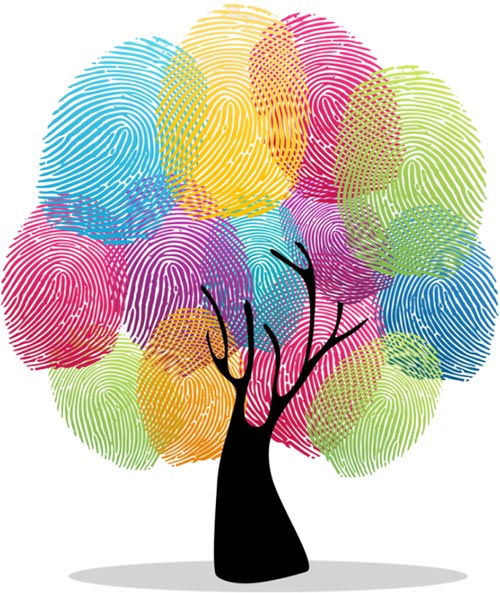 HU President’s Council on Diversity, Equity & (2015-2020)
Strategic Planning  Activities:
2015 	Initial Formation  DAC Mission  Purpose & Reforms 
	(Institutional/Pedagogical/Programmatic/Community Articulation
	
	Diversity	As an Hispanic-Serving Institution (HSI) and an aspiring Native American-Serving 	Non-Tribal 	Institution (NASNTI), we welcome national, international, and Indigenous students, and consider 	diversity as our strength. We acknowledge and embrace the cultural values, experiences and multiple 	identities within our community through inclusion and fairness. 
2017 	SWOT Analysis & Strategic  Plan  x 7 Goals;   Researched  5 	University  Plans (UNM, Tulane, Central Michigan University, ASU, 	University of Washington)
2018 	Developed Plans to  align with NMHU 2015-2020 Strategic 
	Plan
2019 	PC DEI Planning Retreat & Strategic Planning
2020-2025 NMHU Strategic Plan
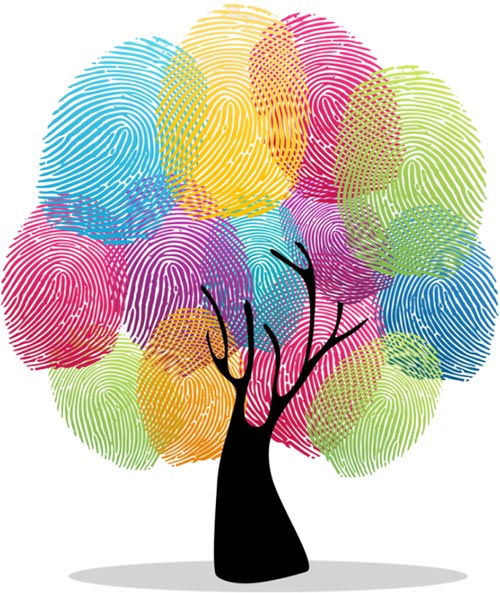 PC DEI STRATEGIC GOALS 2020-2025

Administrative, Institutional and Structural Demonstration of 	Diversity, Equity and Inclusion Commitment
Active Recruitment, Retention, Mentoring of Diverse Faculty, Staff and 	Students
Diversity & Equity Training for all University Entities to include 	Cultural Competencies, Inclusive Pedagogy, Anti-Bias Training
•    Support of Place-Based Research and Pedagogy Designed to Engage  
           Community and Develop Partnerships and Synergy
•    Creating Safe and Inclusive Campus Communities, Activities and 
           Programs.
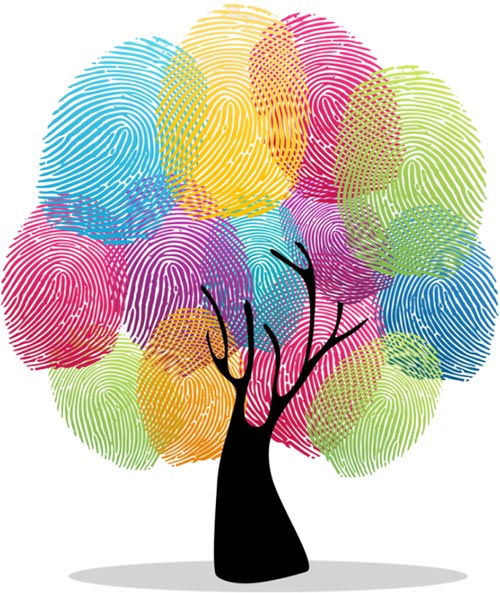 PC DEI Policy Statements & Documents

DACA Sanctuary Space
Campus Free Speech
Cultural Appropriation 
Land Acknowledgement Statement
White Paper
Black Lives Matter Solidarity Statement
International Students on Campus Solidarity Statement
Multicultural Center
Multicultural Food Traditions Facility
Multiculturalism & Diversity Course (Sp 2020)
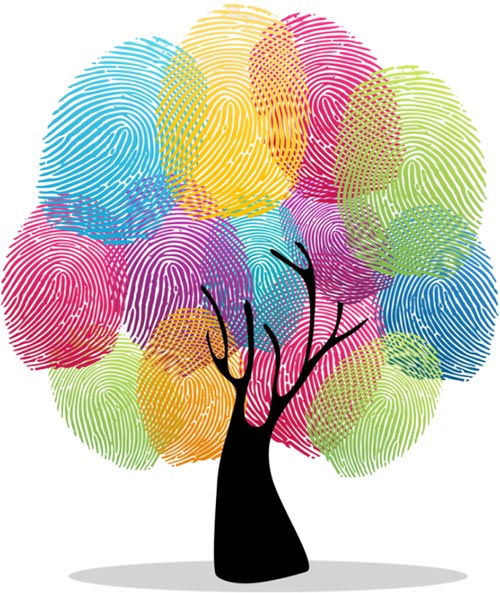 PC DEI Public Forums & Trainings

Statewide Diversity  & Equity Forum 2015 & 2019
3D Diverse Diversities Dialogue
Professional Development Sessions
NM APA Counselors’ Annual Forum 
NMHU Campus Climate Survey (proposed)
NMHU Strategic Planning 2020-2025
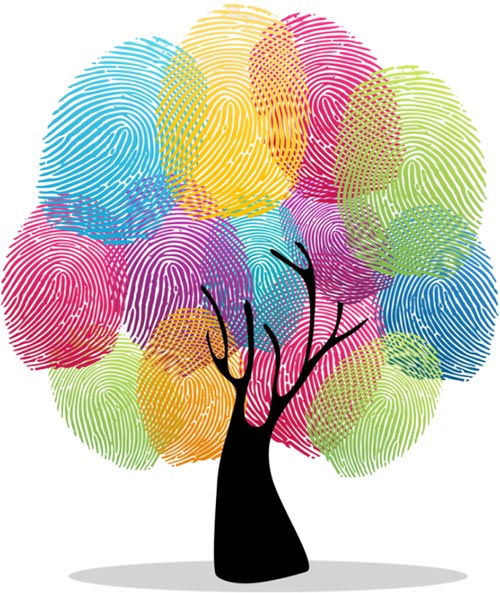 NMHU Strategic Planning 2020-2025
Goal 4: Advance excellence in diversity, equity and inclusion policies and practices.
 
Embrace our mission as a Hispanic-Serving Institution (HSI) and emerging Native-American Serving Non-Tribal Institution (NASNTI) to increase the diversity of NMHU's faculty, staff, and administrators to better reflect the demographics of New Mexico and our students.
 
Develop an active, intentional, and ongoing engagement with intellectual, social, cultural and geographical diversity that leads to personal growth through community engagement and curricular and co-curricular programming.
 
Advance and promote a welcoming and inclusive university environment that recruits, supports equity, and improves diverse student, faculty, and staff retention and success.
 
Employ student engagement and success strategies for students from diverse backgrounds to ensure persistence and completion through active and collaborative learning.
 
Cultivate, promote, sustain, assess, and improve multiculturalism and diversity initiatives throughout the campus community in curricular and co-curricular activities, student support services, civic engagement, and professional development.
The President’s Council on Diversity, Equity, and Inclusion Mission: 
 
	To be the premier example of equitable practices in the empowerment and transformation of lives 	and communities through education and experience (Fall 2019).

 
Charge from President’s Office:
The purpose of the President’s Council on Diversity, Equity, and Inclusion is to:

Advise the President and university community through a diversity, equity, and inclusion lens.  
Advocate for diversity, equity, and inclusion through curriculum, co-curricular and community activities.
Build collaborative relationships that value diversity, equity, and inclusion across campus and in the community. 
Advise the President on compliance related issues. 
Become more visible and accessible as a Council until a Center of Inclusive Excellence is established. On-going.  (Approved by President Minner March 10, 2020)
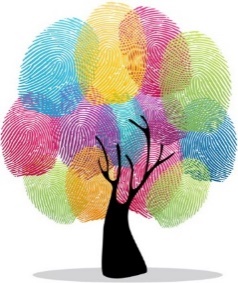 IIIDiversity. Equity. Inclusion. Future Directions
Equity of Access and Equity of Voice
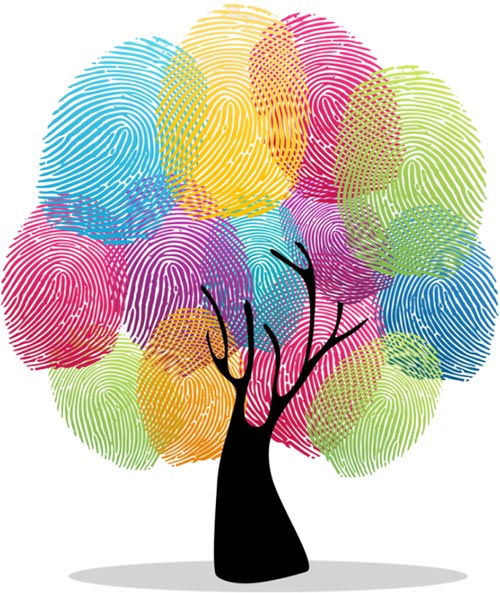 The Words We Use
The oversimplification of interpretation and categorization as a response to diversity and equity serves only to highlight difference and remove focus from the central need to deconstruct the institutional racism that, intentionally or unintentionally, has permeated institutions of higher education for generations.
As asserted by Iverson (2012), “A reconceptualization of diversity (and related concepts such as inclusion and community) can disrupt the center/margin dichotomy that sustains the insider/outsider binary.”
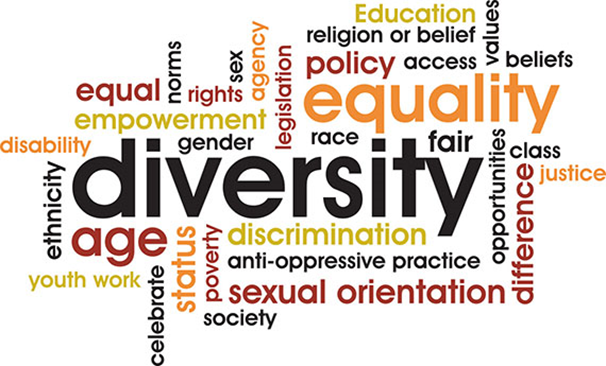 The Words We Use
Institutions are bound by parameters of diversity that may not match their desired actions or the needs of the students labeled as diverse. 
Much of what defines diversity discourse is influenced by federal policy that is connected to performance (Tamtik and Guenter, 2019).
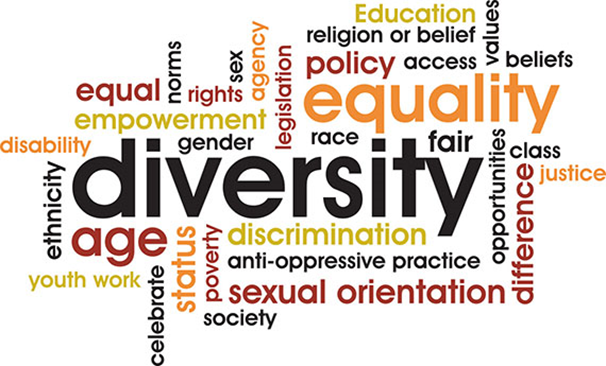 Traditional Structures of Our Institutions of Higher Education (IHEs)
Equitable structures also extends to staff and faculty that possess interpersonal skills and culturally inclusive instructional strategies that equitably support, value and honor the voice and knowledge of all students in the classroom and on campus.
Barnhardt et al. (2017) confirmed this by stating that individuals who maintain equity at the center of their practices ensure that policy, practice and resources have a meaningful and positive impact on the students’ journey through higher education.
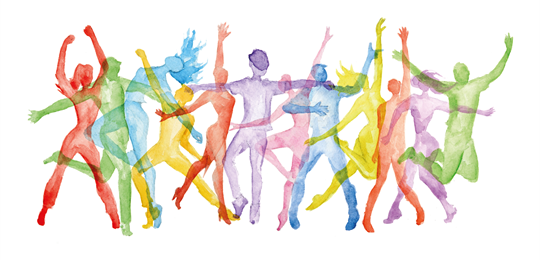 Traditional Structures of Our IHEs
Hierarchy, procedures, goals, plans and leadership styles
There is a need for more equitable structures worldwide when it comes to ensuring the success of our marginalized communities that are impacted by institutional racism (“Movidas: Globalizing Strategies for Advancing Racial Equity,” 2020).
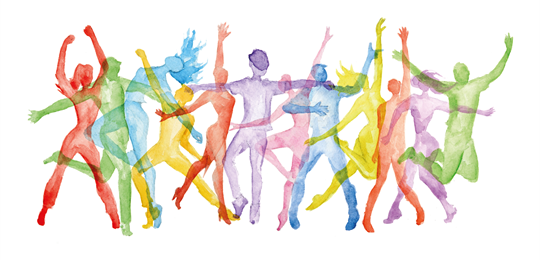 A Value for Diversity Within Our IHE
Those who function as staff, faculty, or administration in higher education must recognize their privilege and the effect that this has on how diversity is acknowledged and valued.
Hale (2004) asserted that it is incumbent on those privileged to be inside the system to create opportunity and pathways to higher education for all groups regardless of our immediate affiliation, and in this way we can work collaboratively to open doors for students traditionally on the margins.
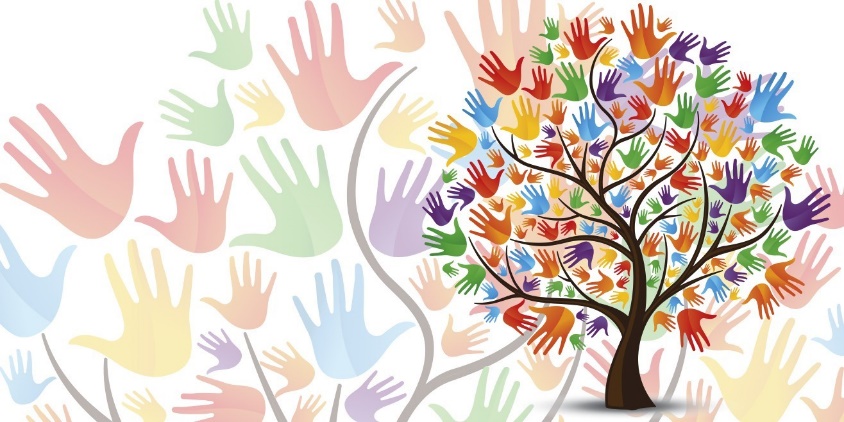 A Value for Diversity Within Our IHE
One alternative to doing nothing at all is to feign responses to the diversity imperative without considering clarity of commitment, capacity building or sustainability.
Patel (2015) declared “… in their ‘desire for diversity,’ administrators seek appearances rather than acknowledging or challenging the oppressive structures, practices, and experiences confronting racially minoritized individuals on campus (as cited in Glassener et al., 2019, p. 12).
Glassener et al. (2019) emphasized that responding to diversity through the lens of how it benefits the educational experience of all students while enriching the perceived reputation of the institution, ultimately serves to neutralize and silence those students for whom the efforts were initially intended (p. 13).
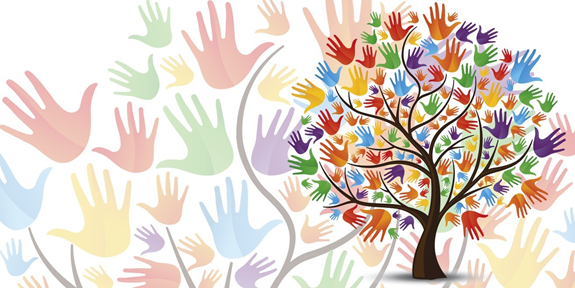 A Value for Diversity Within Our IHE
One alternative to doing nothing at all is to feign responses to the diversity imperative without considering clarity of commitment, capacity building or sustainability.
In other words, our institutions of higher education can have literally all of the surface level supports in place so that on paper it seems that both commitment and supportive actions are present while the culture and climate of the campus reveal quite different realities (Stanley, Watson, Reyes, and Varela, 2019, p. 265).
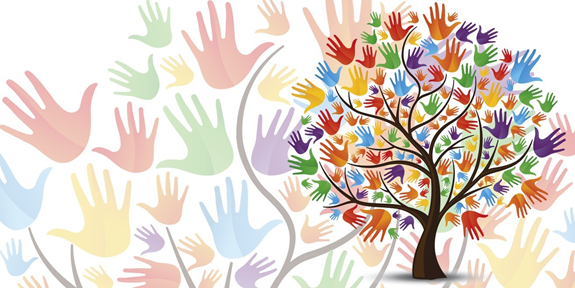 Moving from Allies to Accomplices
We are aware that we live in a world with different and complex identities, and that some identities are more oppressed.
We all have a stake in one another’s liberation, and need to act from that interdependence. These times call for accomplices- not allies.
Retrieved from https://www.codepink.org/be_accomplices_not_allies
2019 Diversity Summit at Highlands
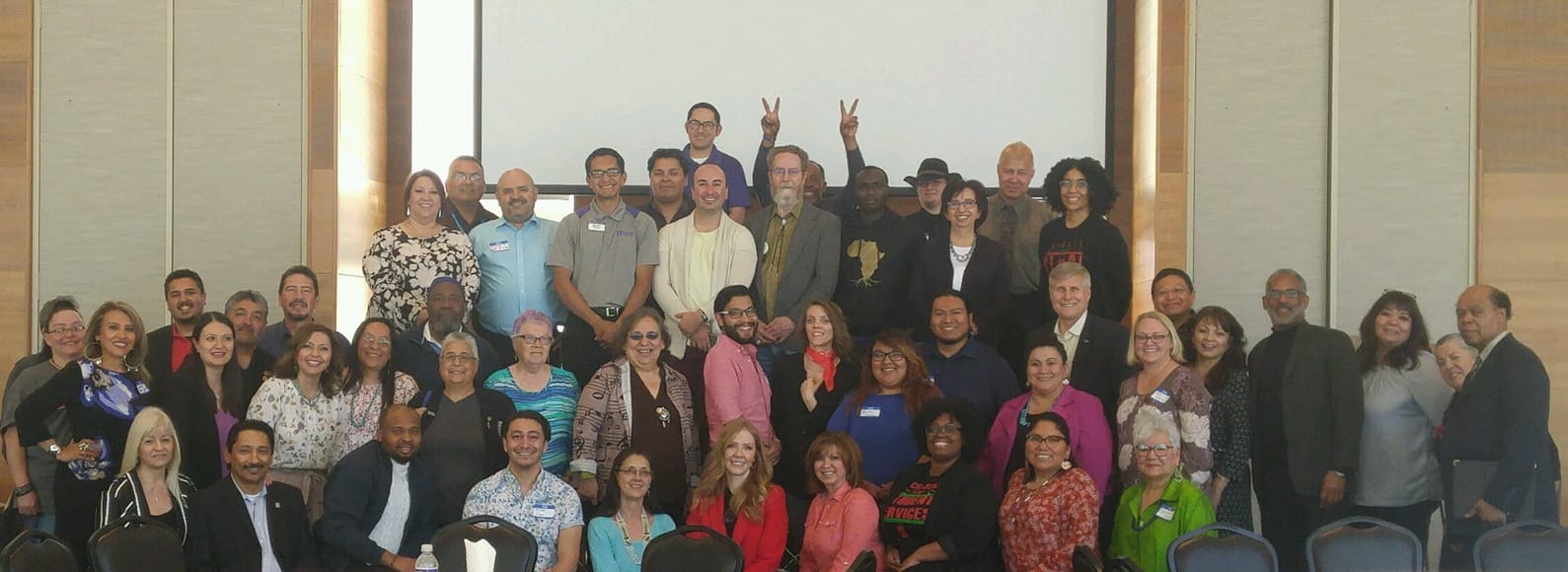